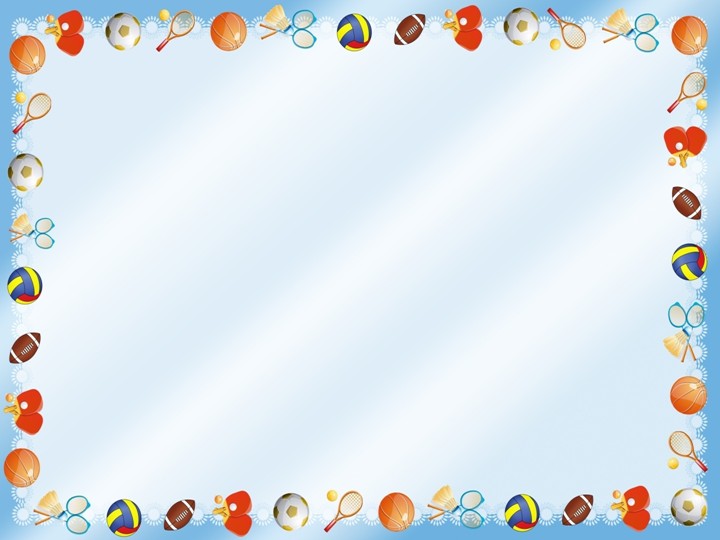 ВЕСЁЛЫЕ СТАРТЫ 
НА БАЗЕ
 МОУ «Кизильская школа № 1»
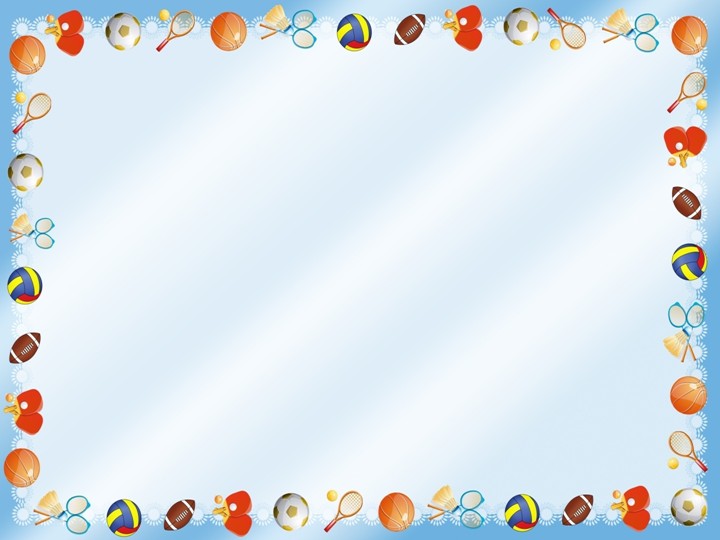 Цели:
• Развитие физических качеств и развитие личности ребёнка на основе овладения физической культурой.
• Развитие волевых качеств, стремление выполнить задание быстро и точно.
• Воспитание "здорового духа соперничества”.
• Воспитание чувства коллективизма, товарищества, взаимовыручки.
Предварительная работа: игроки заранее выбрали капитана, придумали названия команд, девиз.
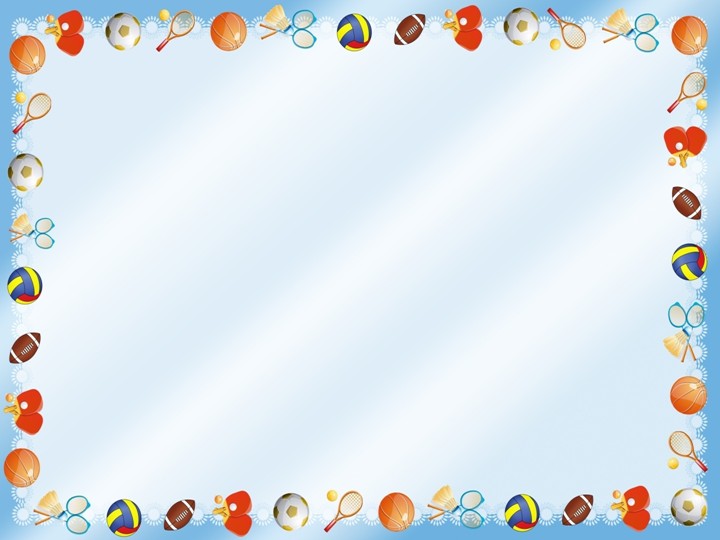 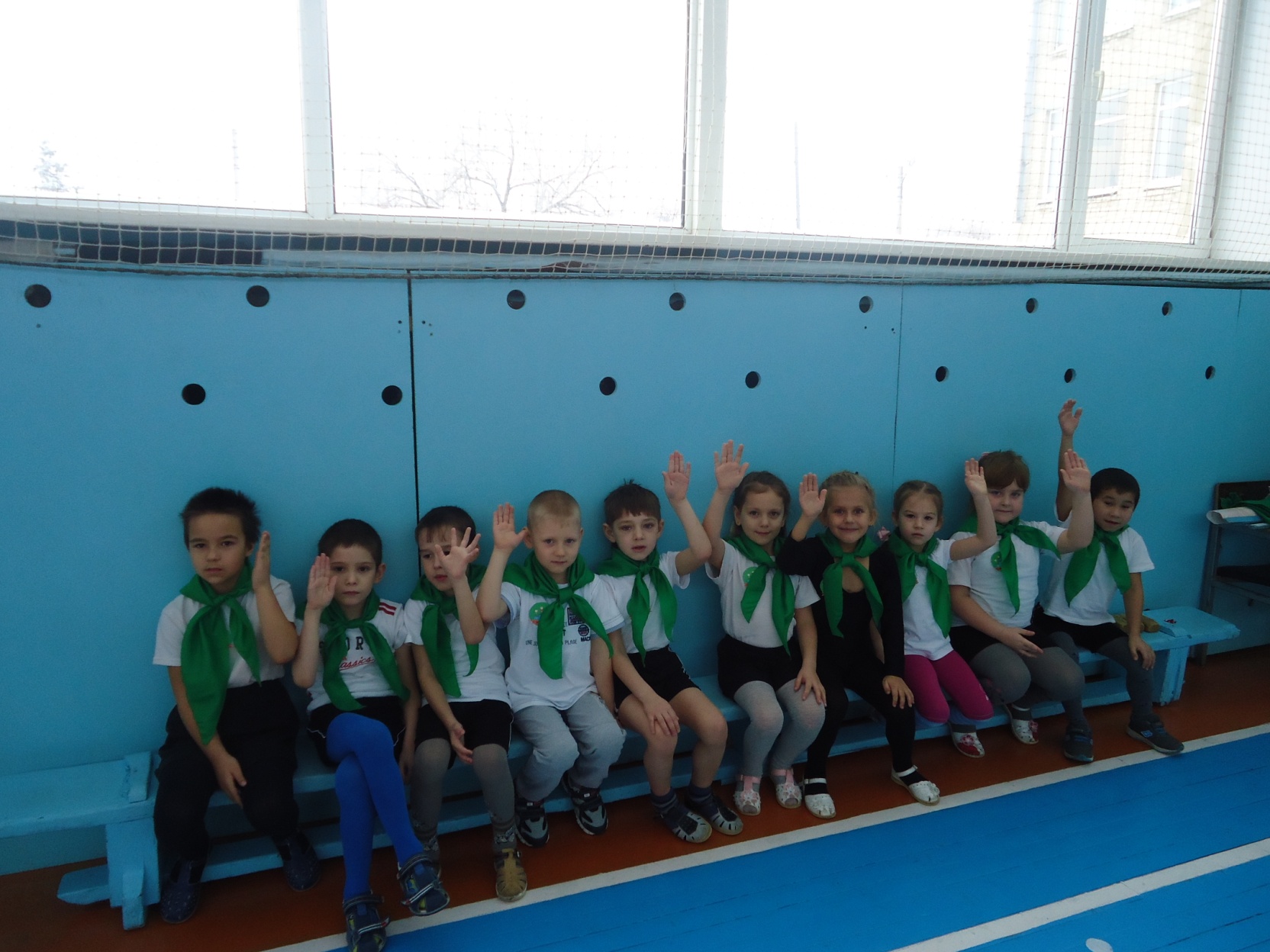 Команда "Верные друзья"
Девиз1: Мы команда хоть куда!
В спорте все мы мастера.
Будем бегать, мяч гонять,
За победу воевать
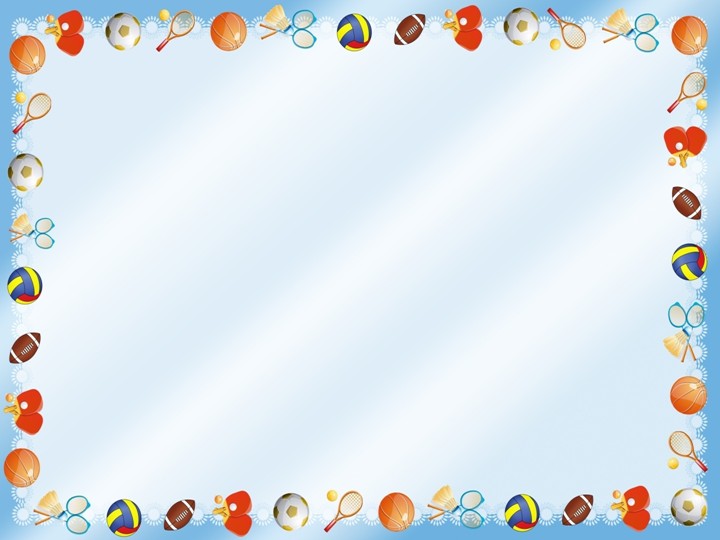 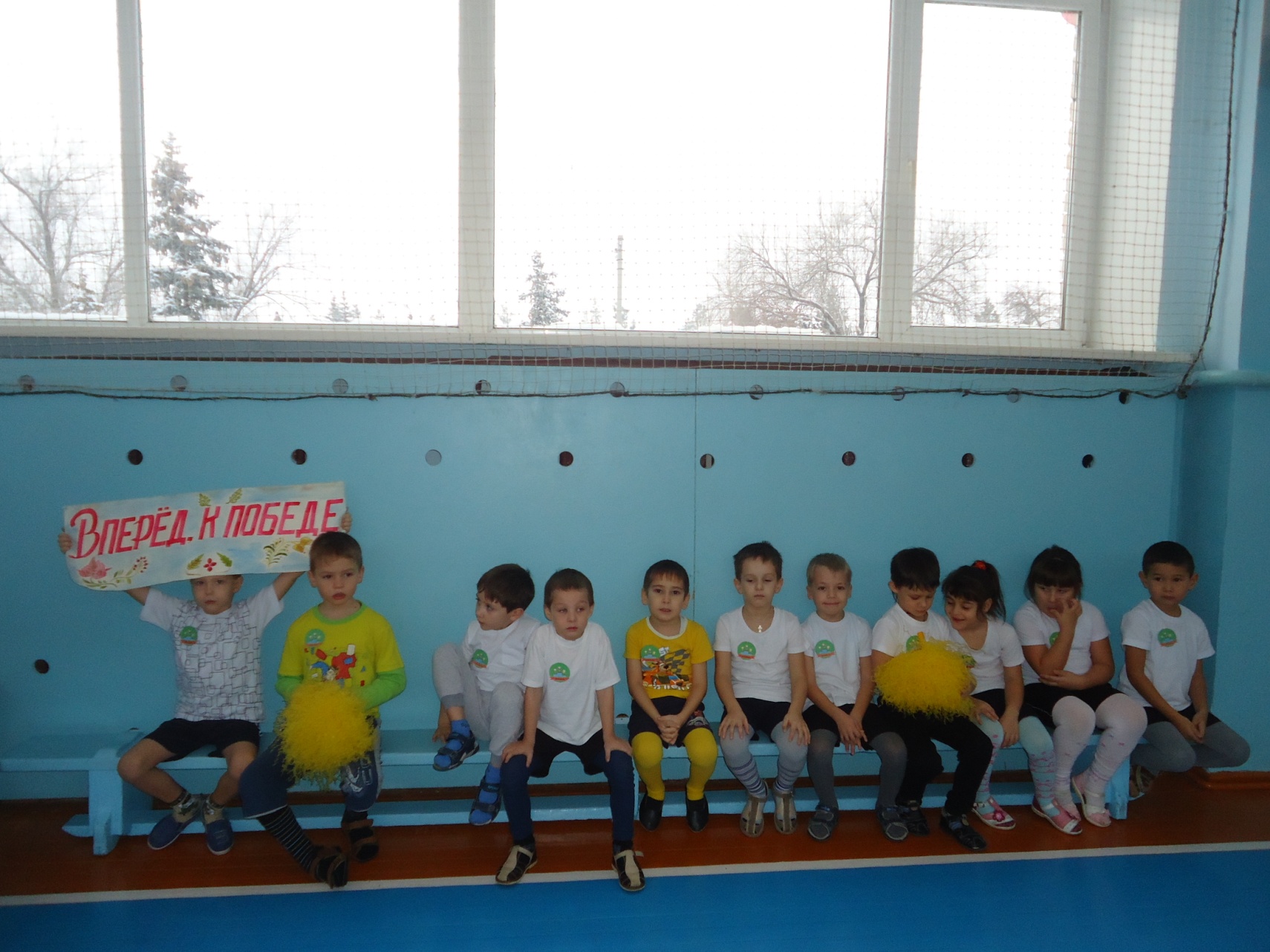 Наши ребятишки Очень любят книжки. 
И в футболе, и в борьбе — Ну во всем они на коне!
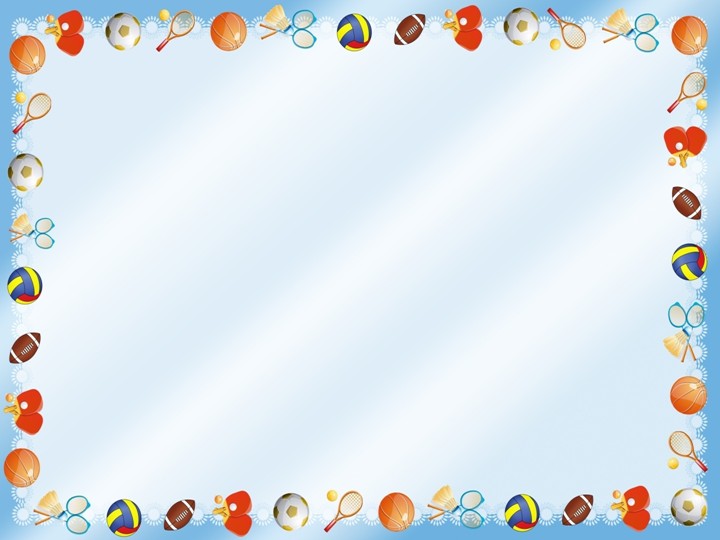 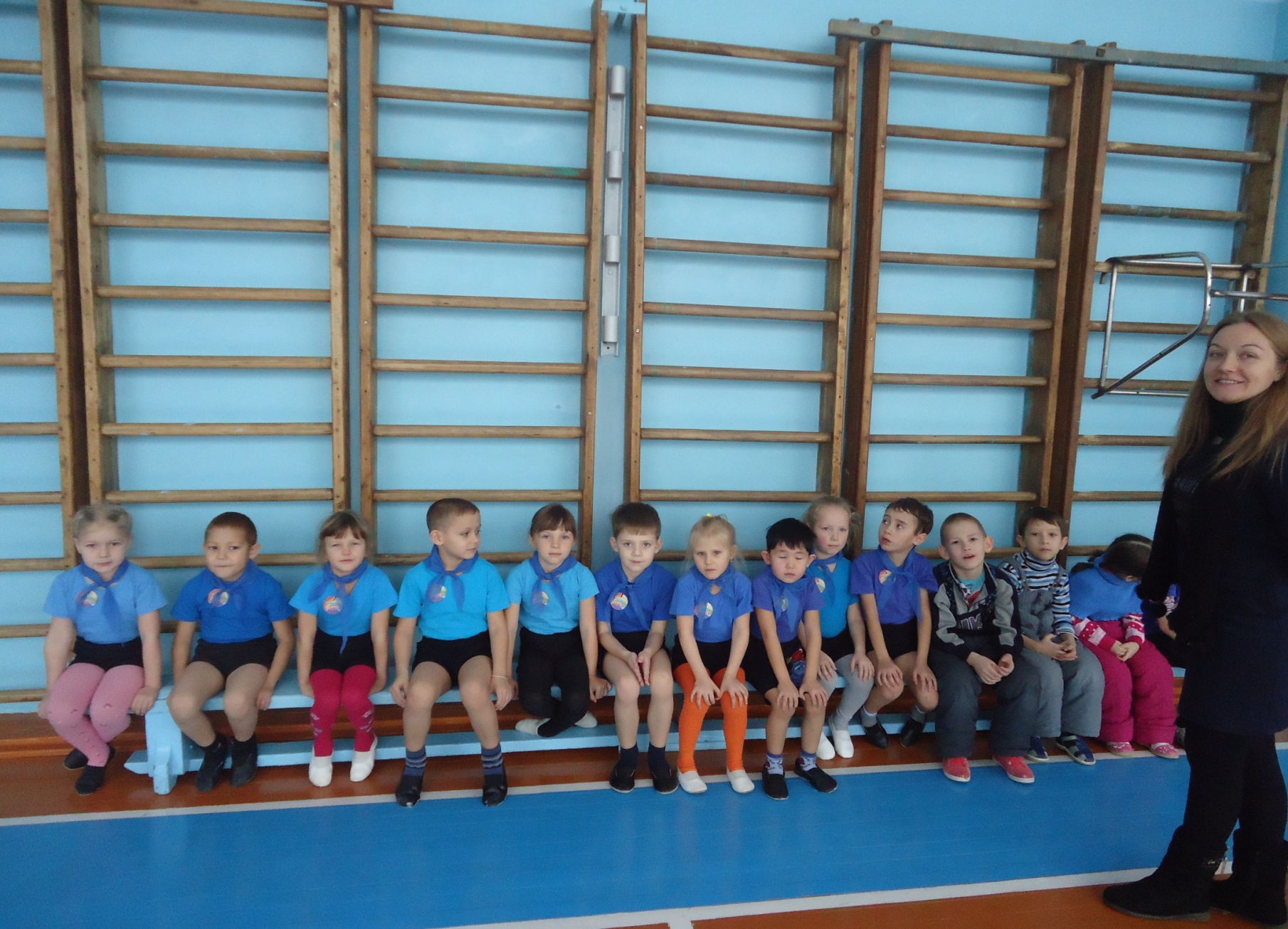 Наш соперник так силен,Уважаем мы его!Но ребята наши лучше,Посмотри на капитана!
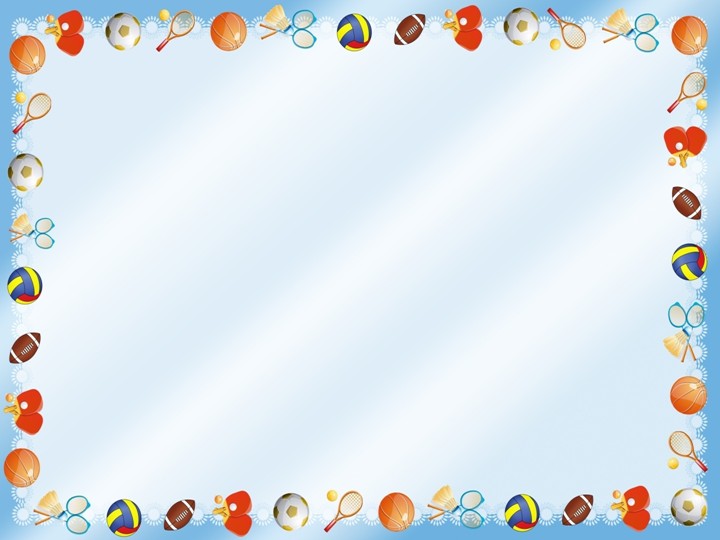 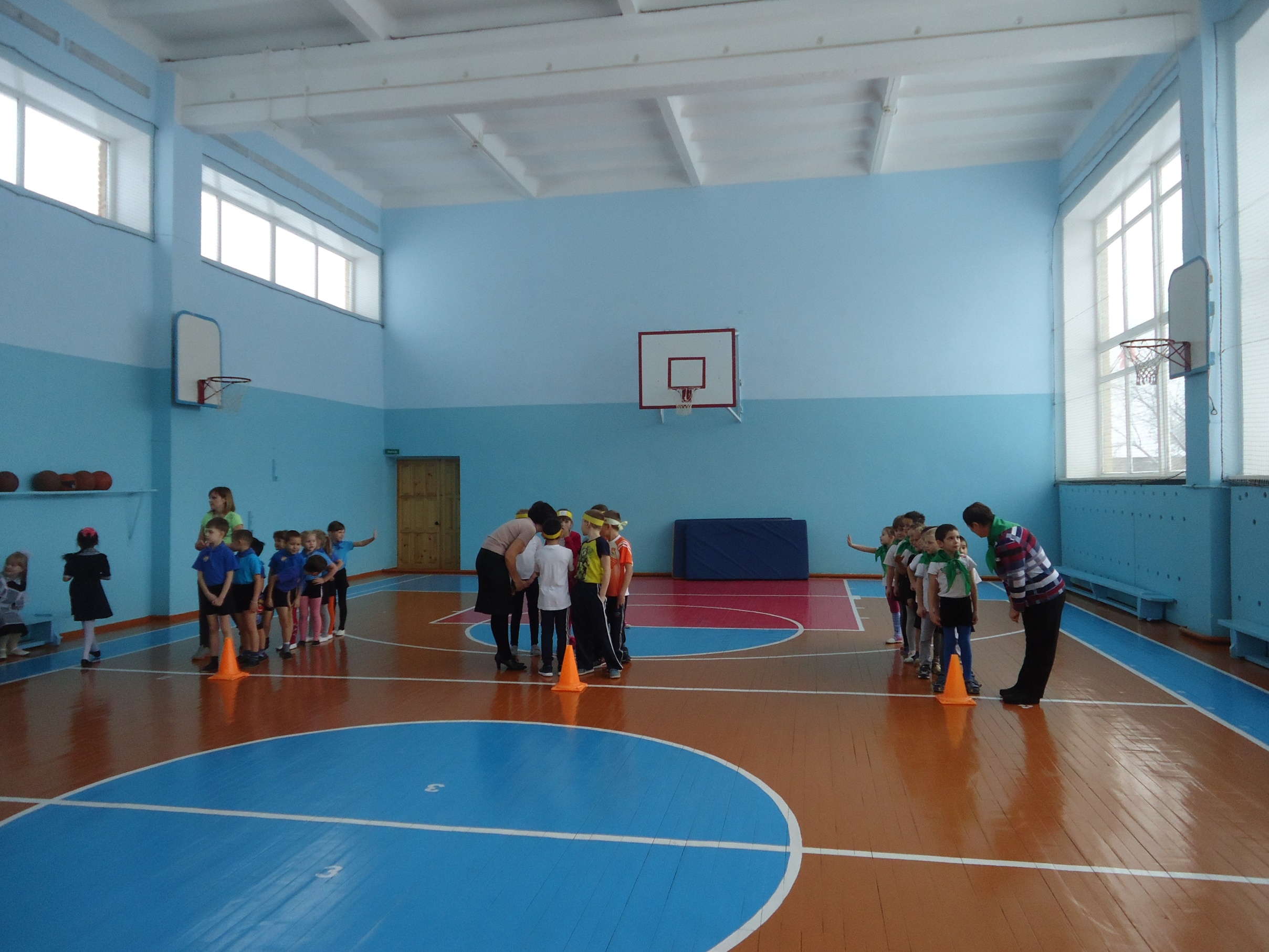 Модные шорты, крутые майки,Наша команда просто зайки!Хоть всю планету обойти,Лучше наших нигде не найти!
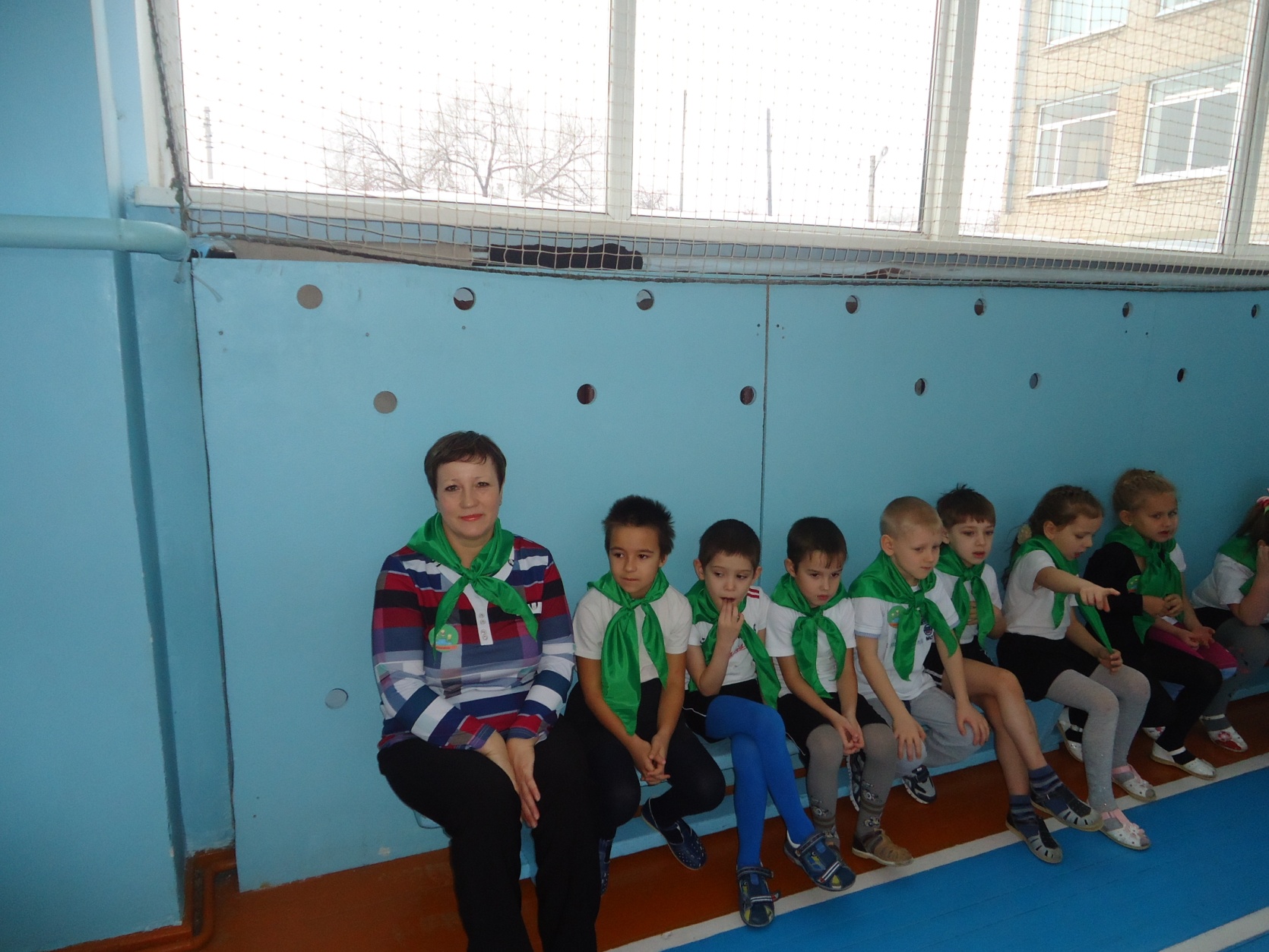 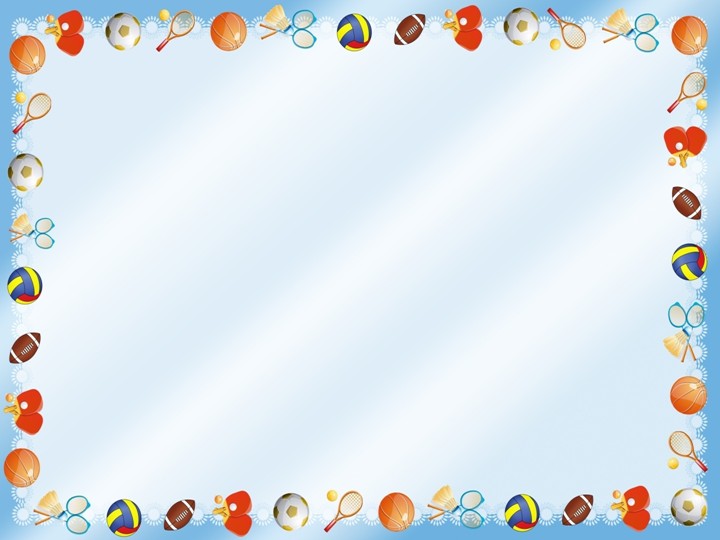 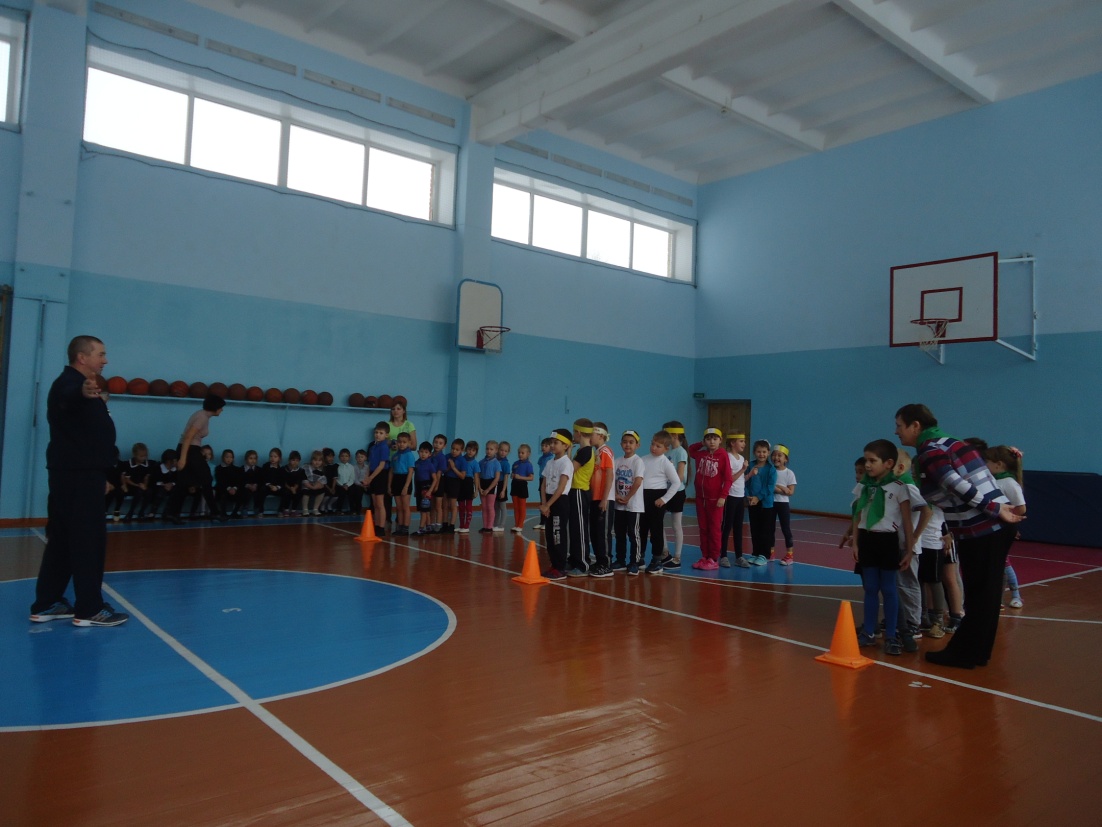 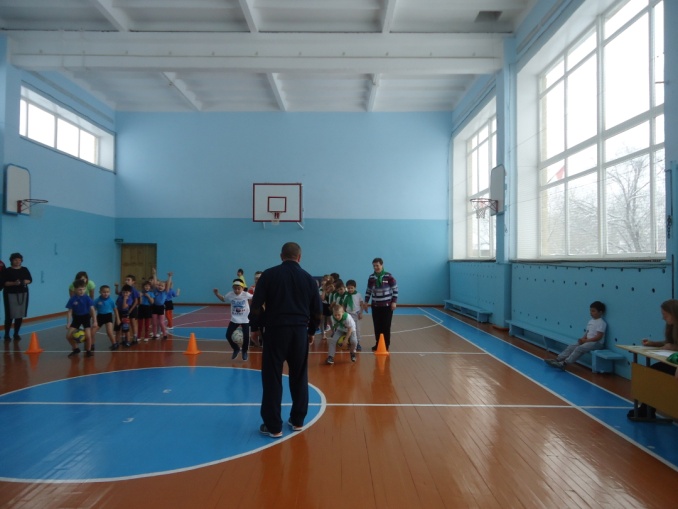 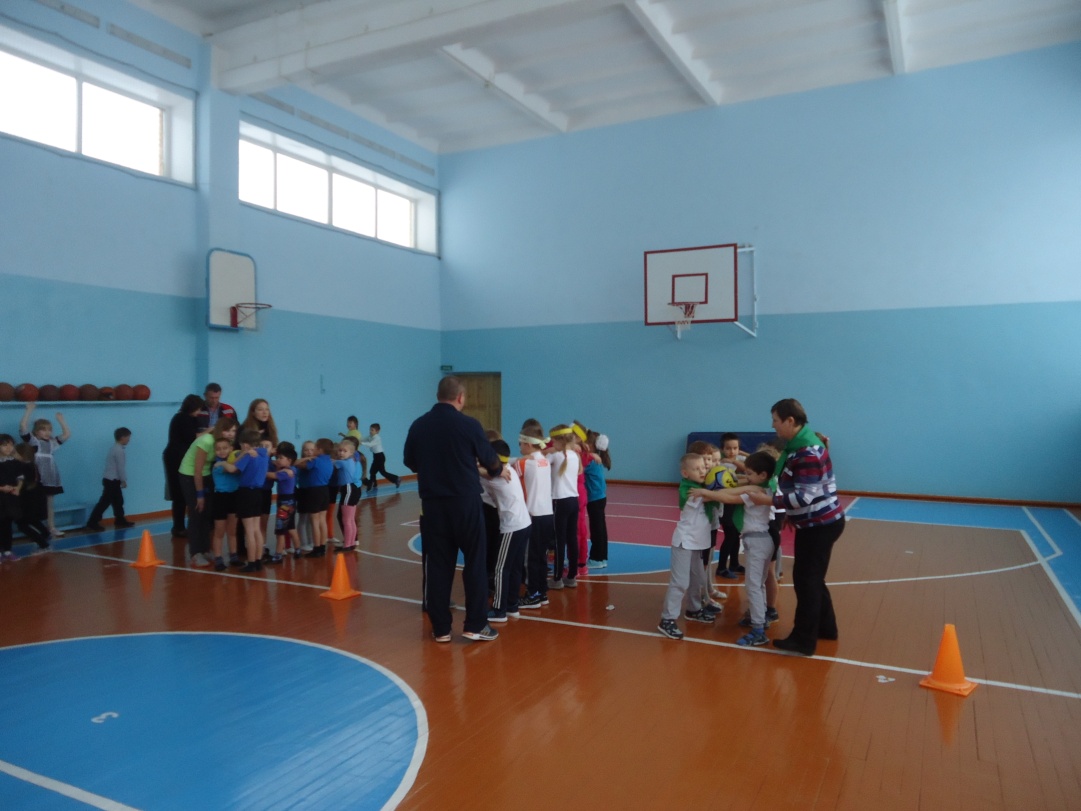 Внимательно слушаем задание!
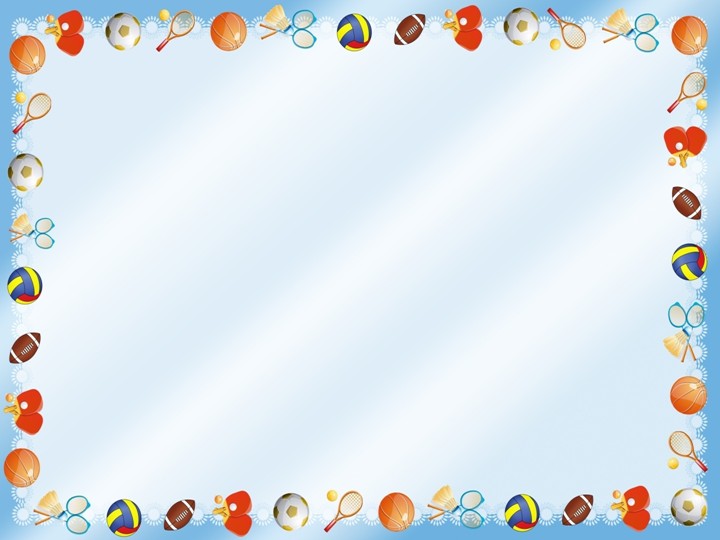 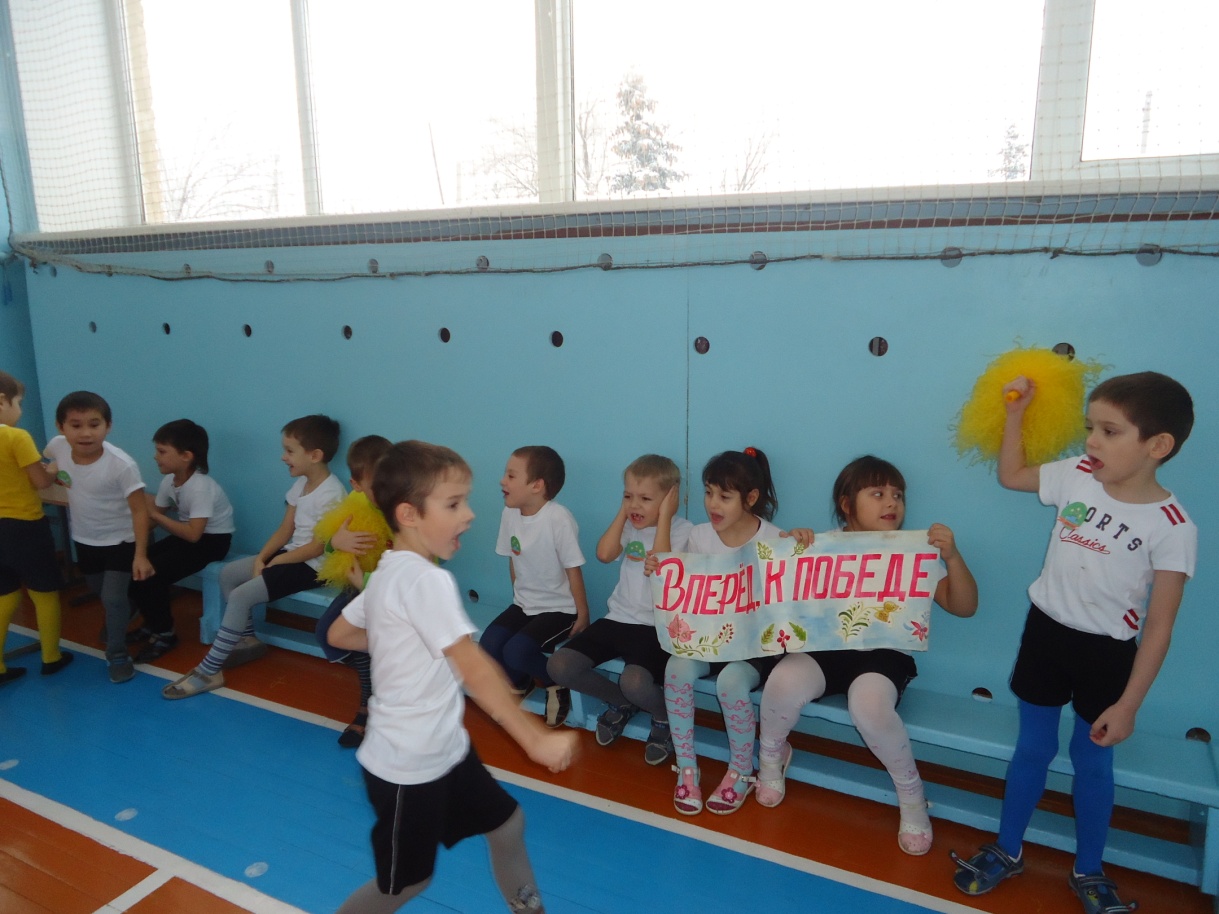 Вперёд к победе!
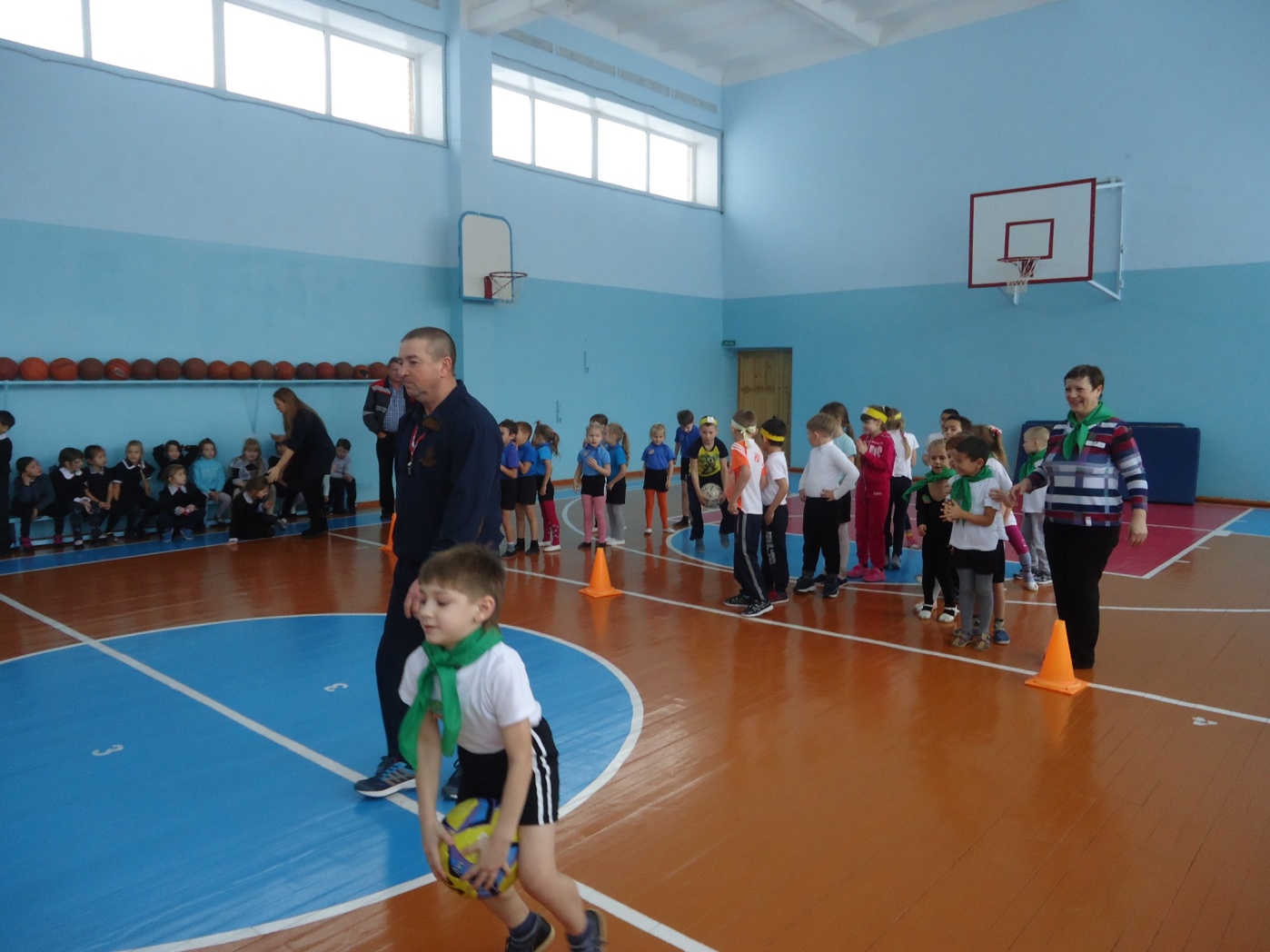 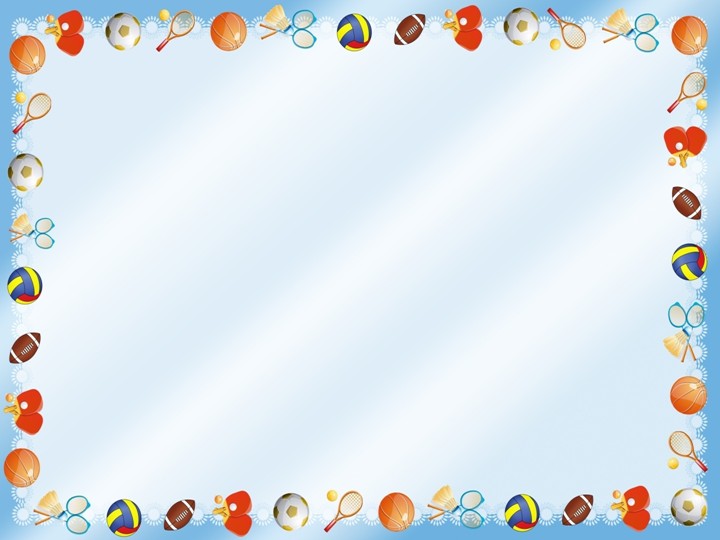 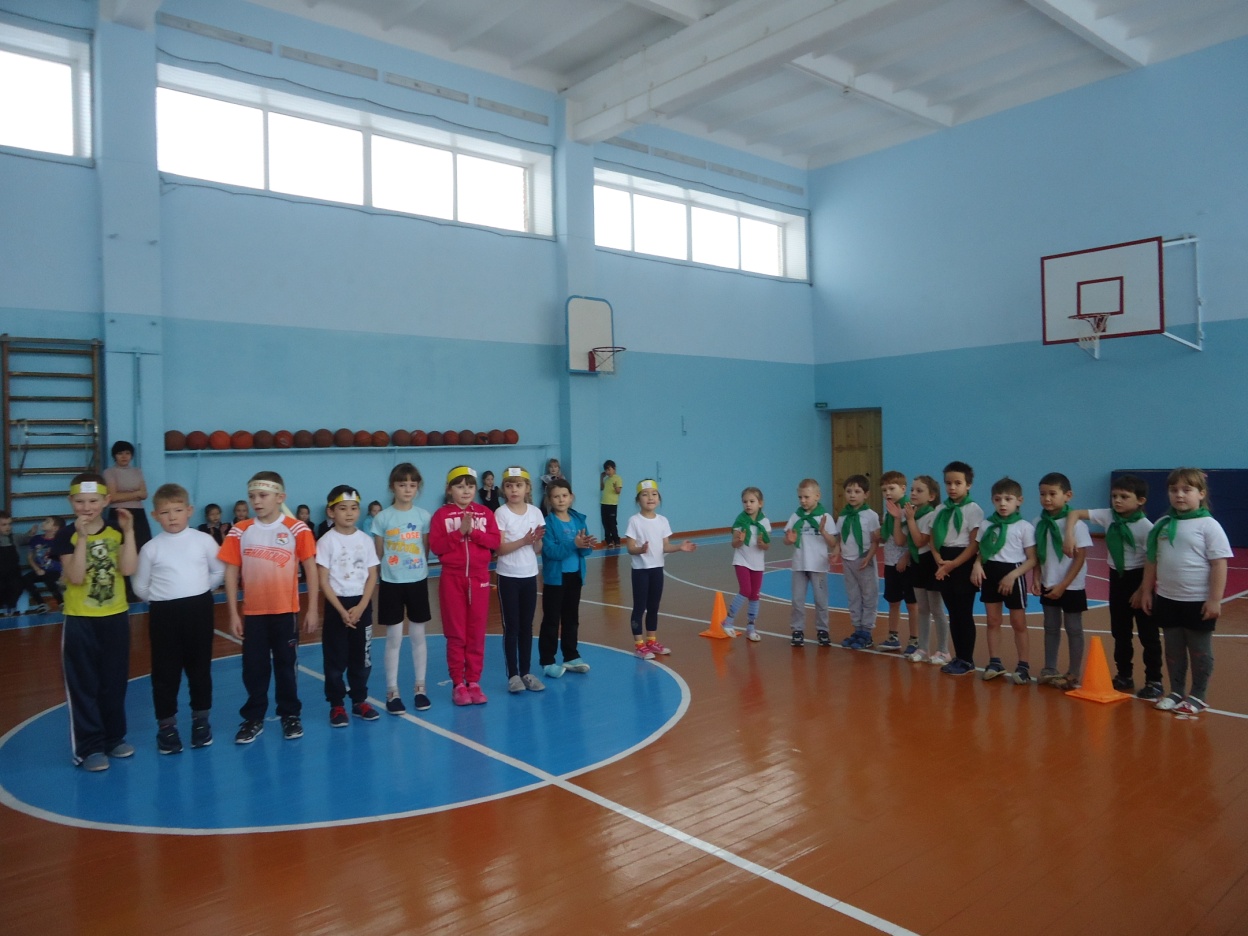 Награждение
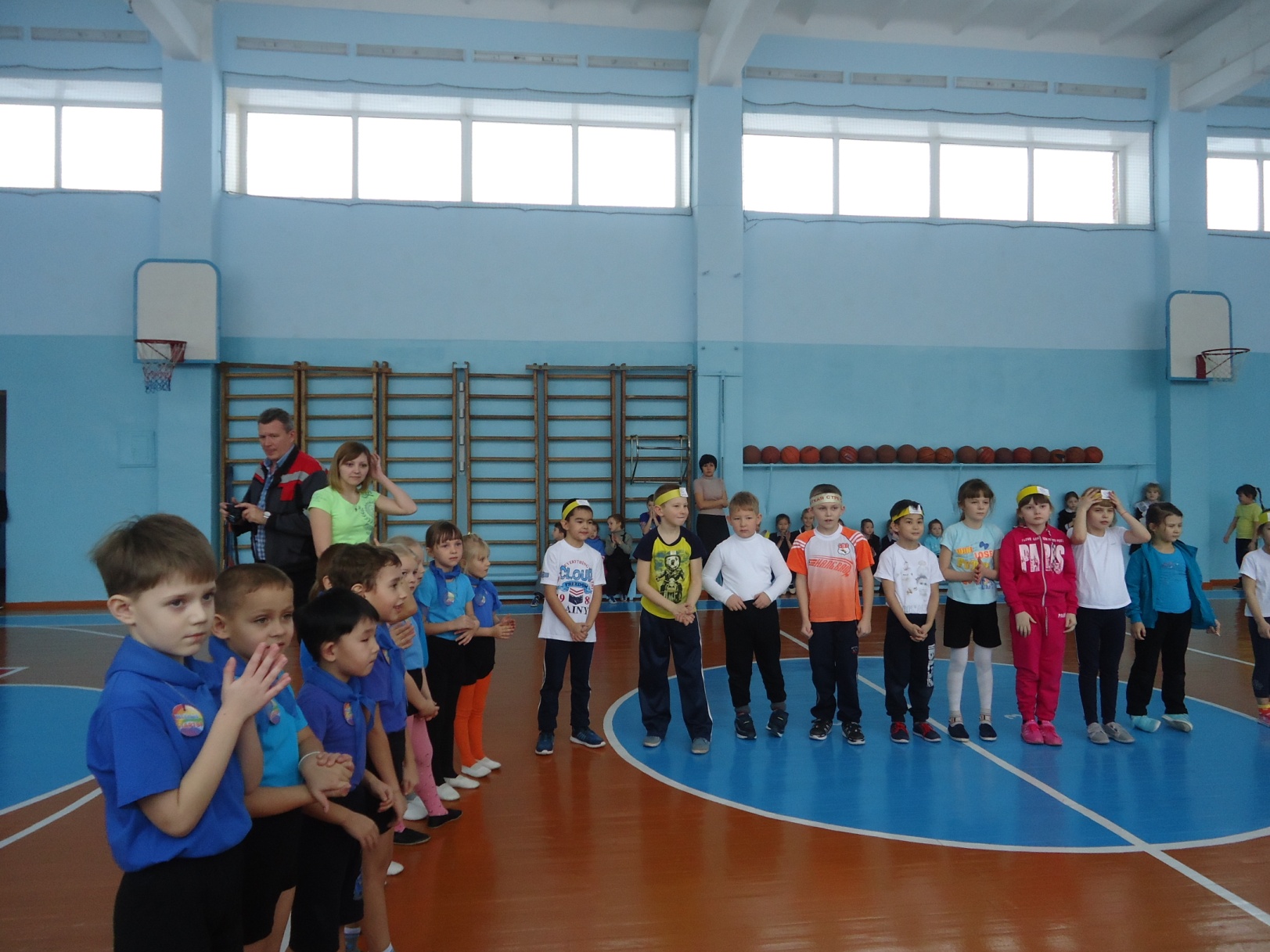 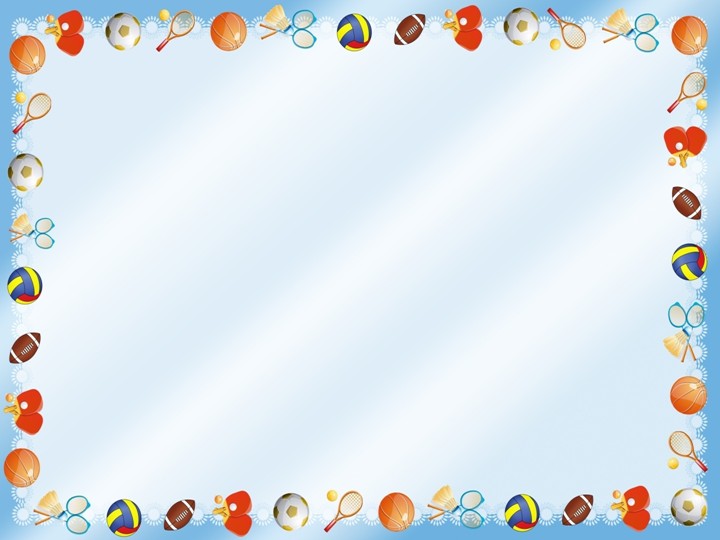 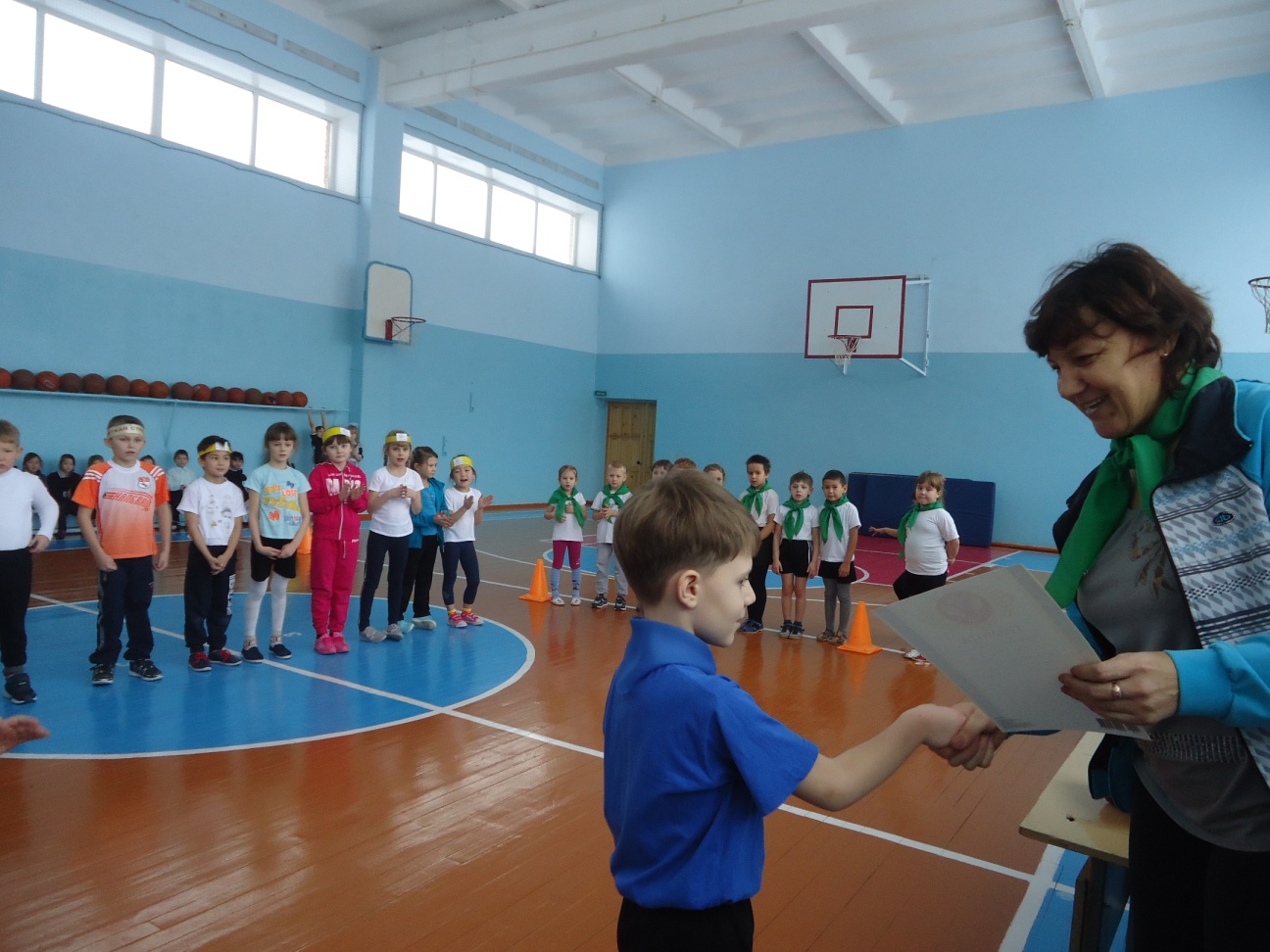 МЫ заняли почётное 3место!!!
Ребята очень старались, МОЛОДЦЫ!
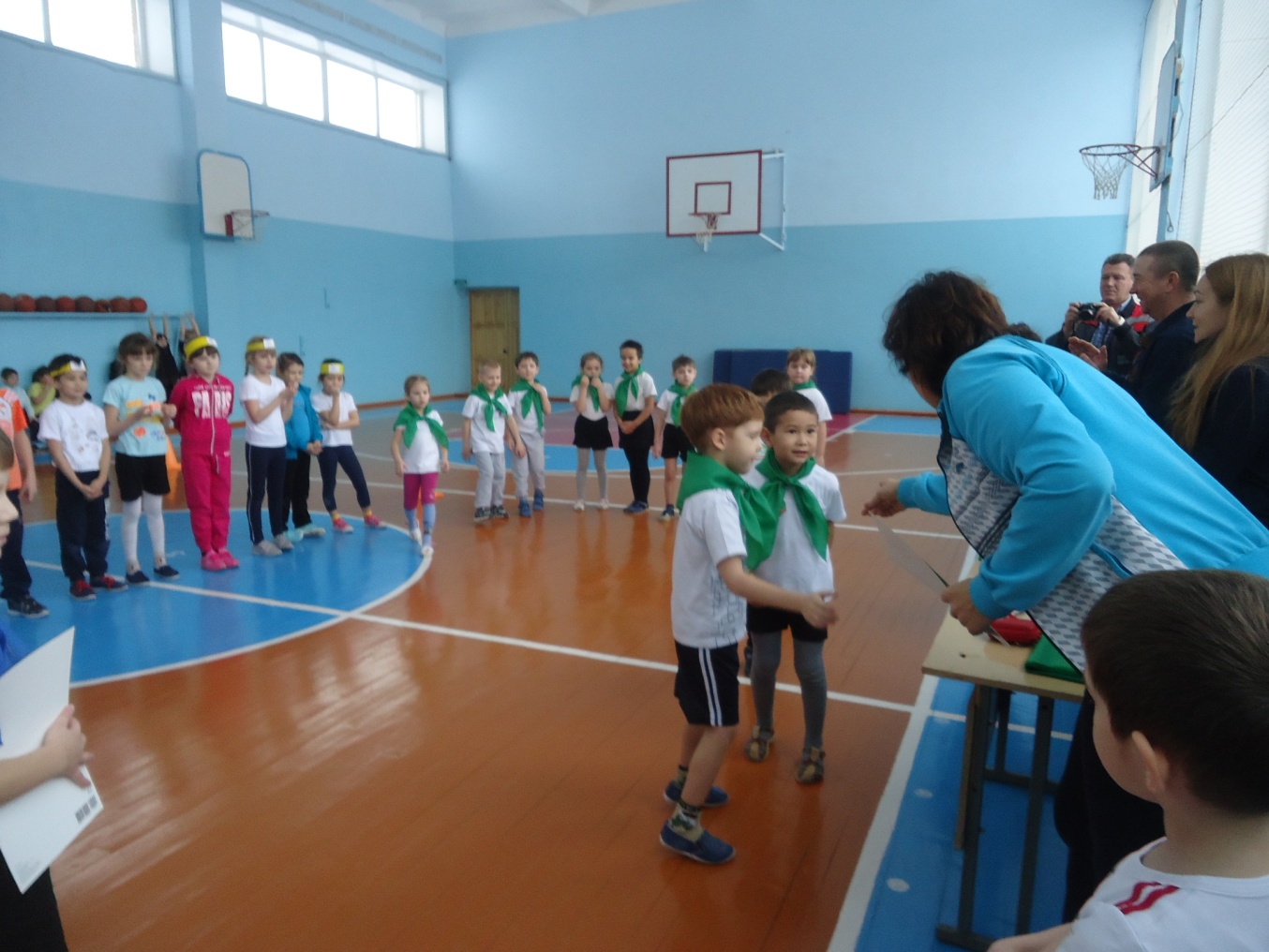 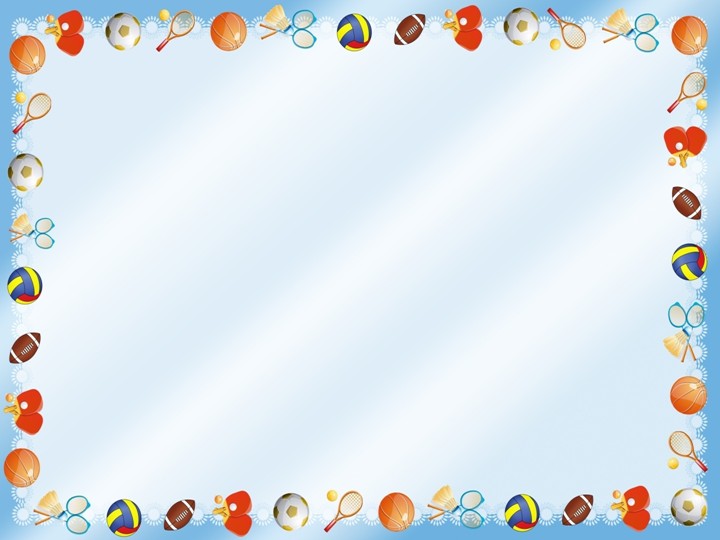 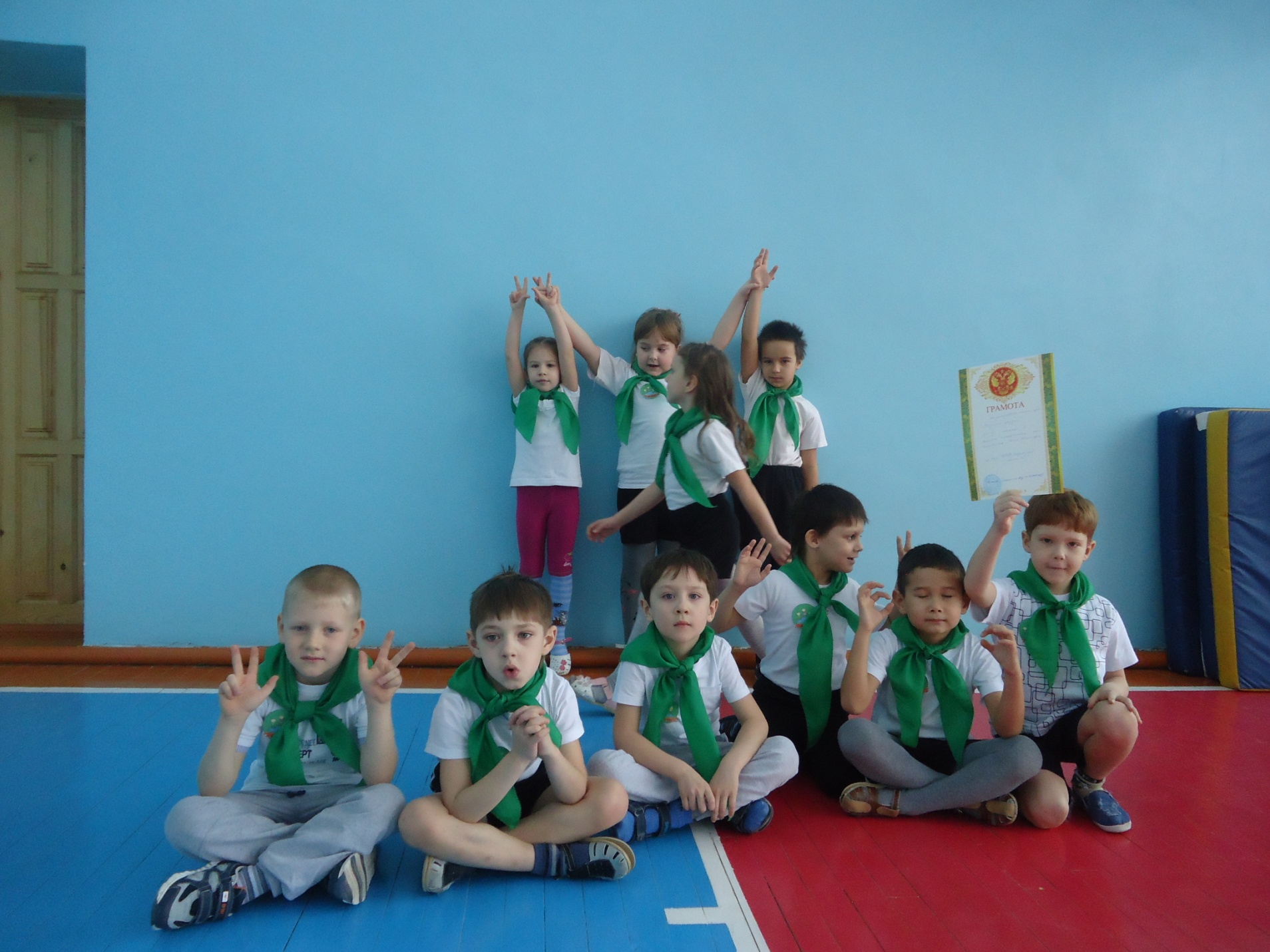 МОЛОДЦЫ! СПАСИБО!